Postcolonialism, searching for identity in 
post-socialist cities
Karolina Koziura
Colonial Factors Hidden in City Center Revitalization: Chernivtsi as an Imperial Formation.
Chernivtsi is a city in western Ukraine. It is situated on the upper course of the River Prut, and is the administrative center of Chernivtsi Oblast (province)
Many nationalities, histories, dominations.
What is post-colonial:
Colony - metropolitan relation
Two centres of power that shaped the public space in Chernivtsi. 
Marks of Sovietization versus Westernalization
Karolina Koziura
Revitalization: Picking up patterns from different collonial pasts.
Westernalization from outside:
The city was called the Little Vienna in the past.
Hana Červinková
The Containment of Memory in the “Meeting Place”: City Marketing and Contemporary Memory Politics in Central Europe.

Wroclaw – 
In 1985, Melina Mercouri, Greece´s minister of culture, and her French counterpart Jack Lang came up with the idea of designating an annual Capital of Culture to bring Europeans closer together by highlighting the richness and diversity of European cultures and raising awareness of their common history and values.European Capital of Culture
Červinková
The idea was approved by the European Commission and in 1985 was appointed the first capital of culture – Athens.
The Capital of Culture is one or more cities (in 2000 it was 8 cities. In 2015 it was Plzeň and in 2016 it was Wroclaw.
Big investments, rebuilt activities and negotiating what to show.
Červinková
The city has dramatical history. Former, city of Czech kings, but predominantly city of German speakers.
The city was on the demarcation line of the World War II. Original name Wroclaw.
A city with big Jewish minority.
After WWII, the city was renamed repopulated.
The undoubtedly painful consequences of these displacements of different peoples.
Červinková
After WWII different people with different social experience.

After 1990 the old unique legacy was discovered.
Červinková
Image of Wroclaw for the Capital of Culture year: meeting place of cultures – in ethnic sense of the word
Multiculturalism as a label seemed good but a concrete content was negotiated with problems.
Jewish herritage was barely represented – the Jewish cementary practically unmentioned.
Jablonec nad Nisou – Gablonz an der Niese
Jablonec was founded in the 14th century
resettled during the 16th century by mostly German-speaking colonists
In the 18th century, the first artificial jewellery was produced and the first exporter, J. F. Schwan, spread the town's name throughout Europe.
In October 1938, Gablonz was occupied by German troops and it was up to 1945 a part of Germany.
Grus aus Gablonz
After 1945 re-settled by Czech inhabitsnts
from neighbouring villages
from inland of Bohemia
from Slovakia
from abroad

Searching new identity – the jewellery industry was preserved
There is now a Greek, Romani, and German minorities.

Some of the Germans expelled from Gablonz and its surroundings founded the quarter of Neugablonz near Kaufbeuren in Bavaria and a group in Enns in Upper Austria after 1950.
Kaufberen - Bavaria
Contemporary identities


It benefits from the natural wealth of the nearby Jizera Mountains.
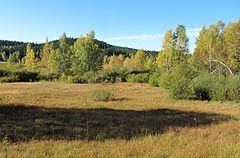 Liberec – nearby biggest city of the region